Ethique et communication : United Colors of Benetton

Les images de ses campagnes publicitaires provoquantes 


Par Benjamin Lisan, le 17/11/2020
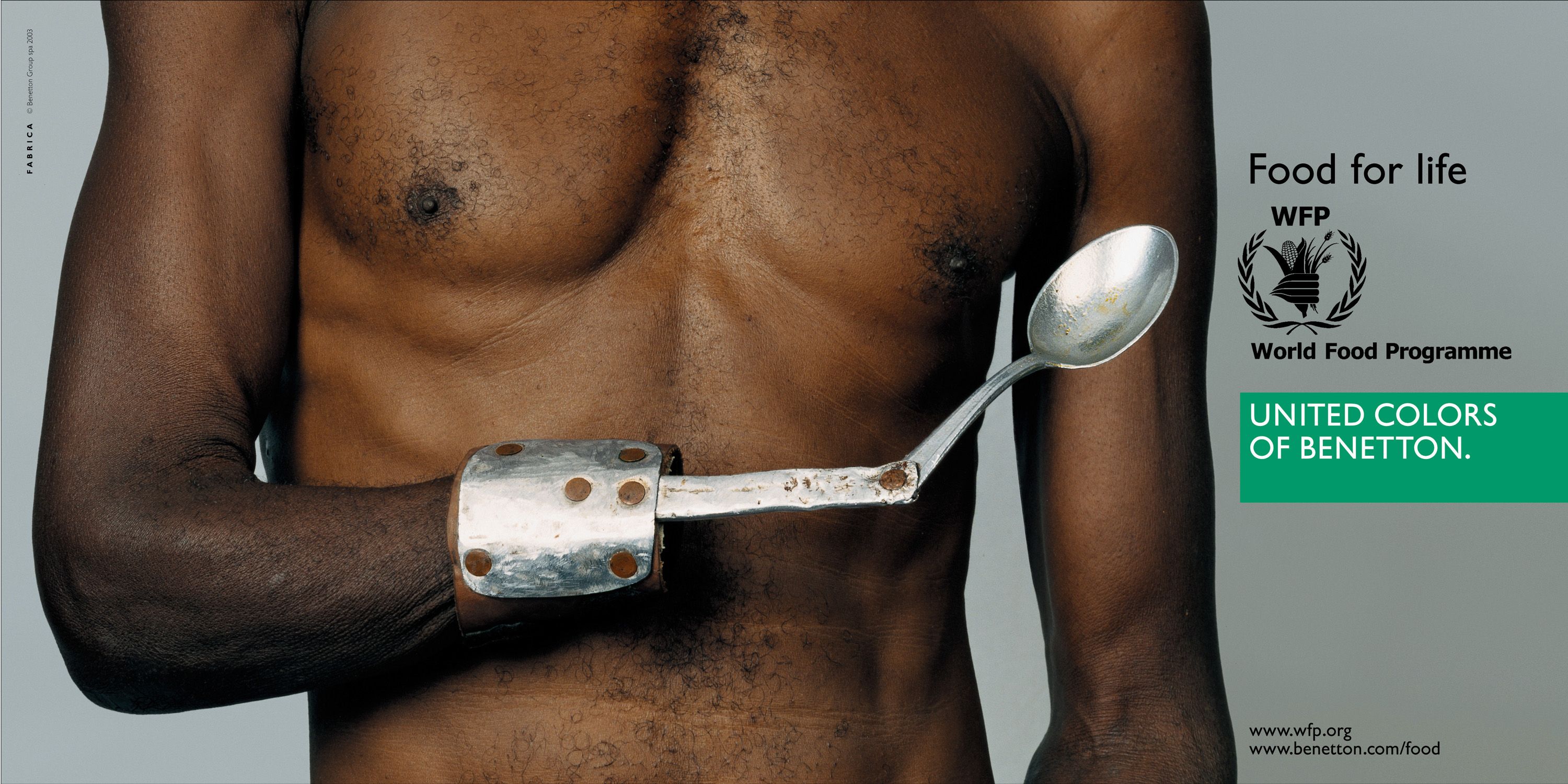 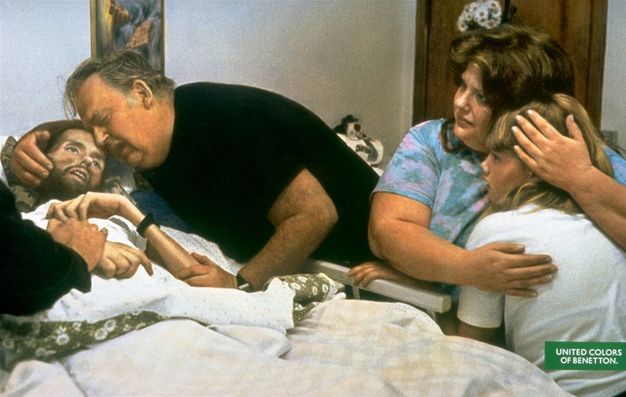 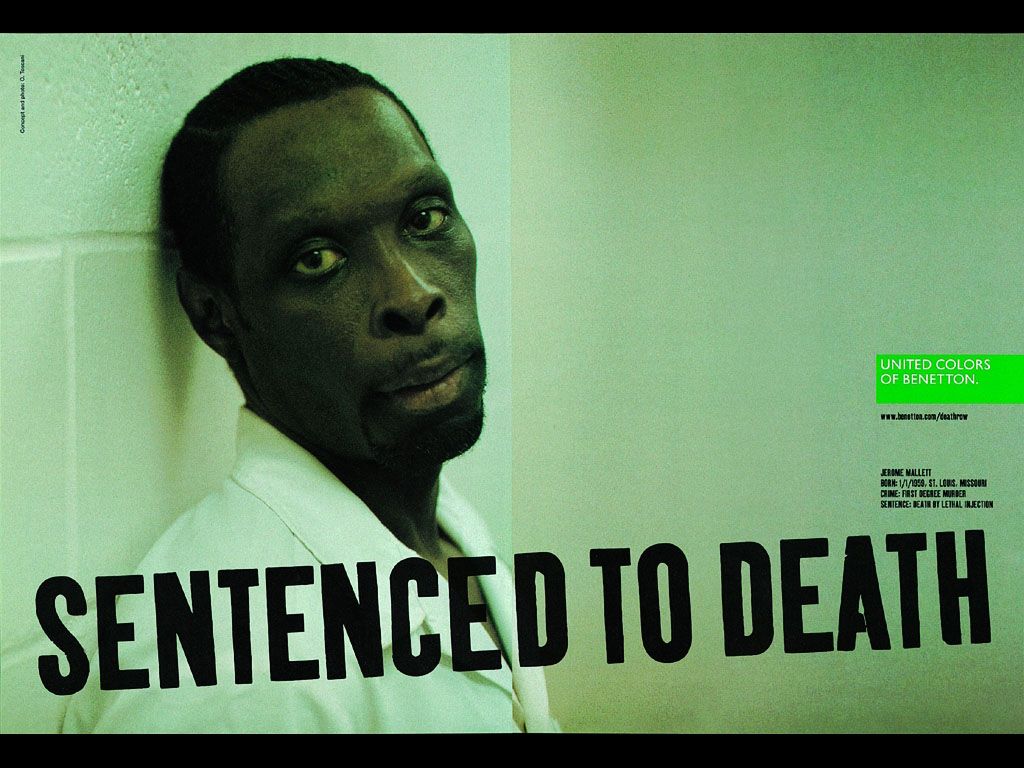 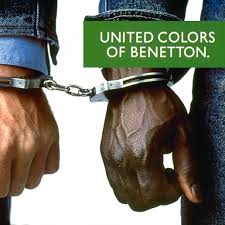 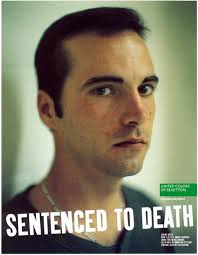 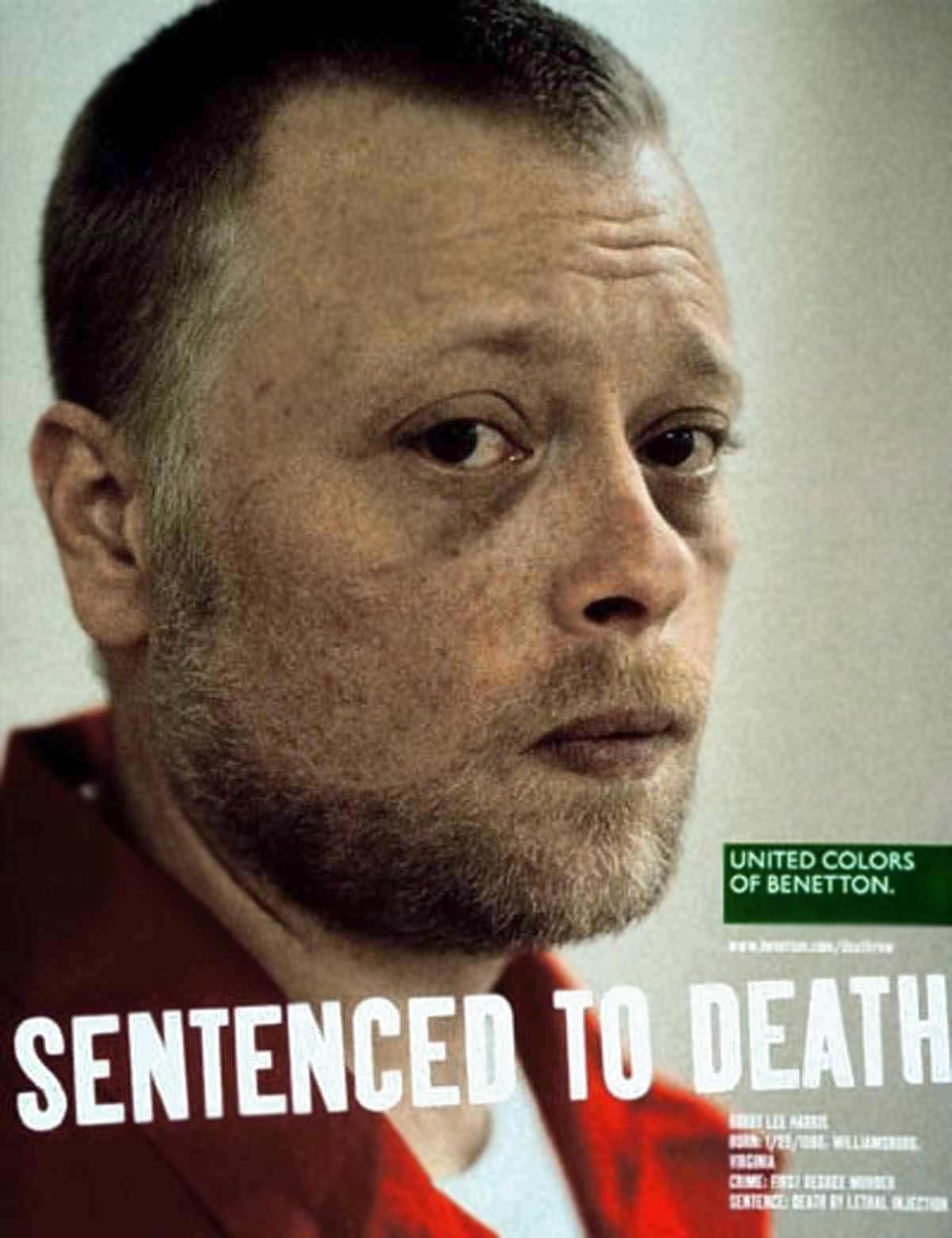 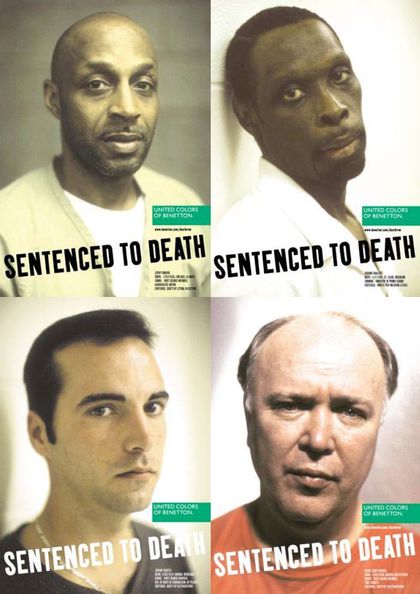 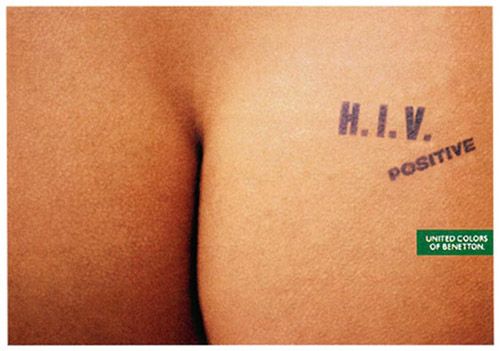 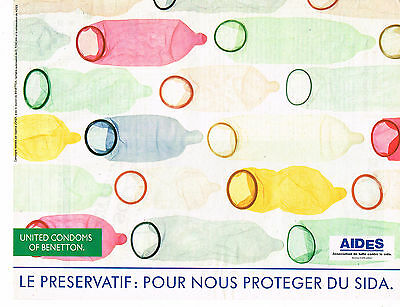 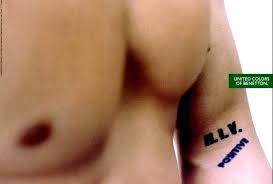 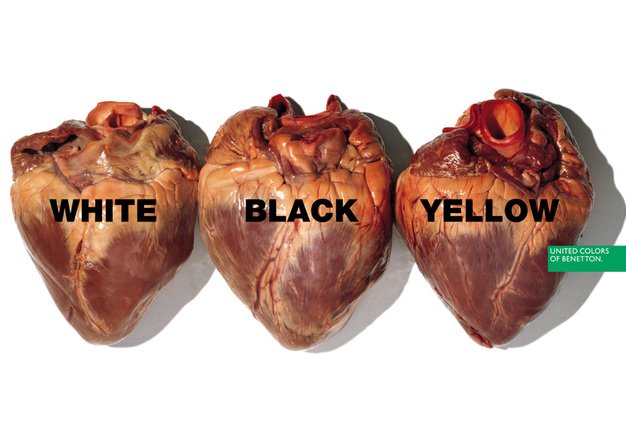 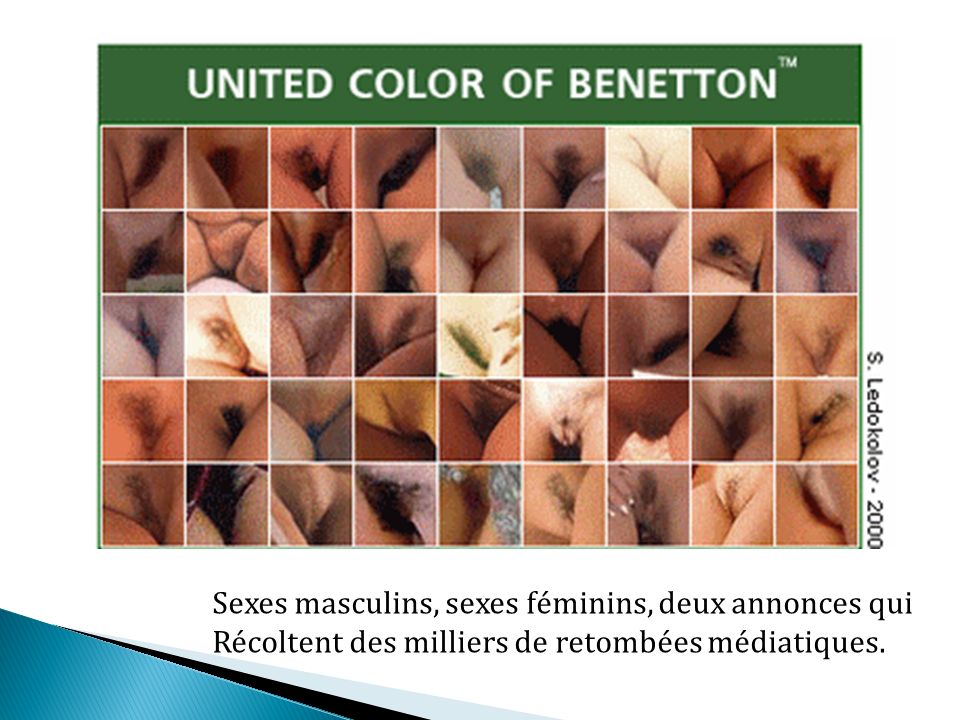 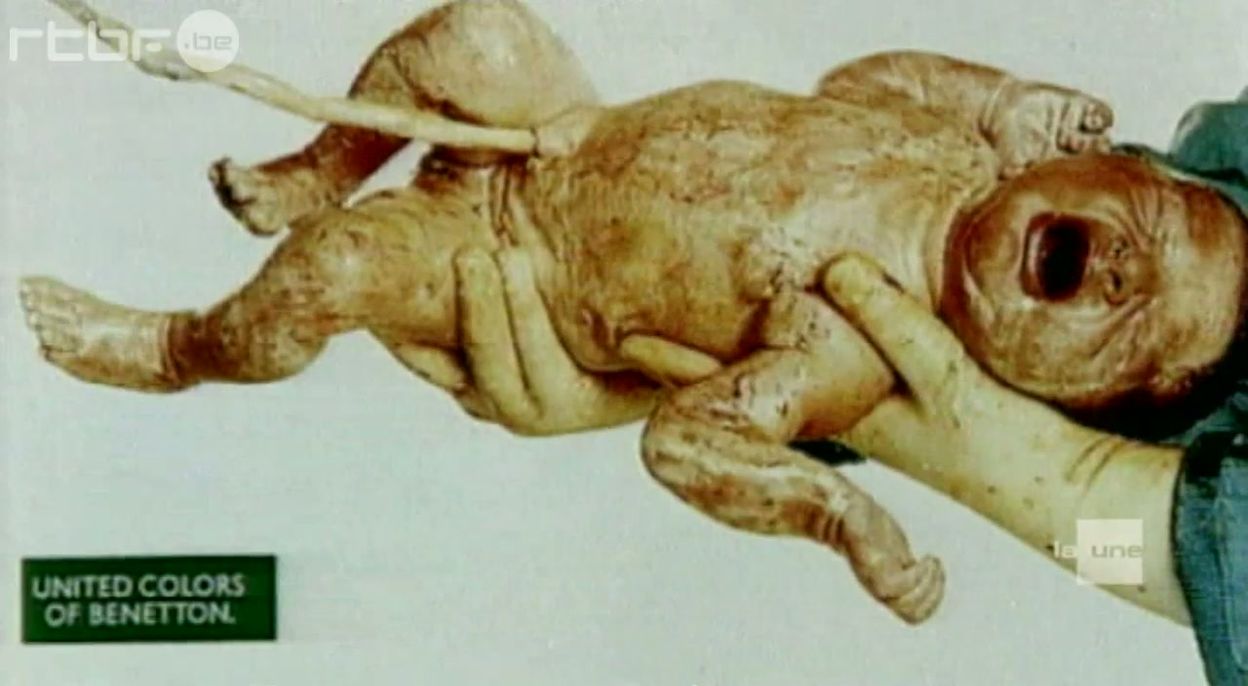 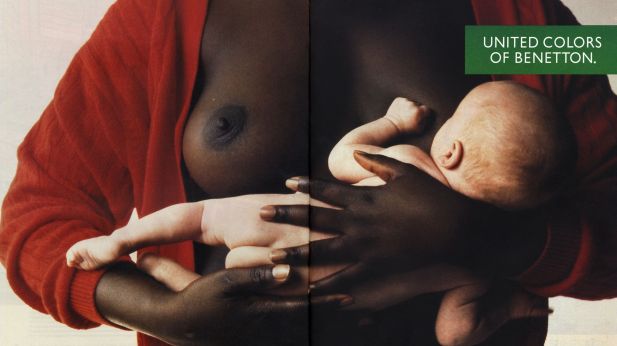 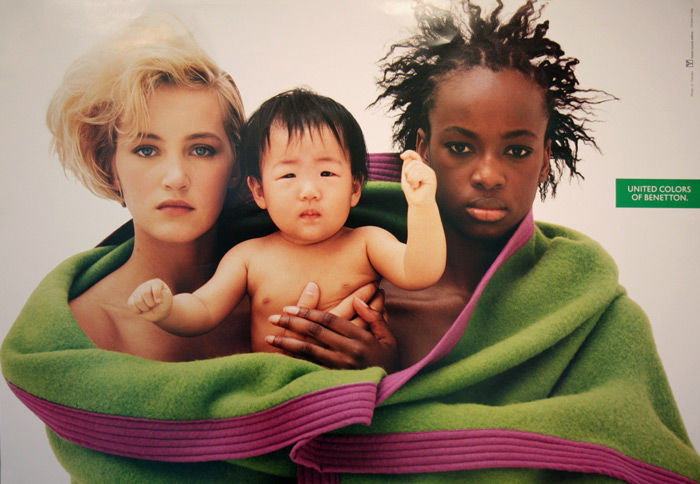 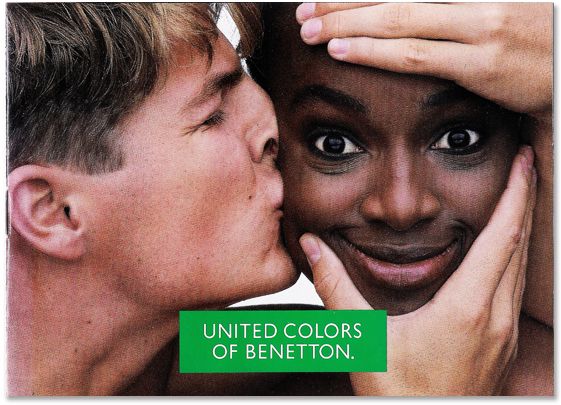 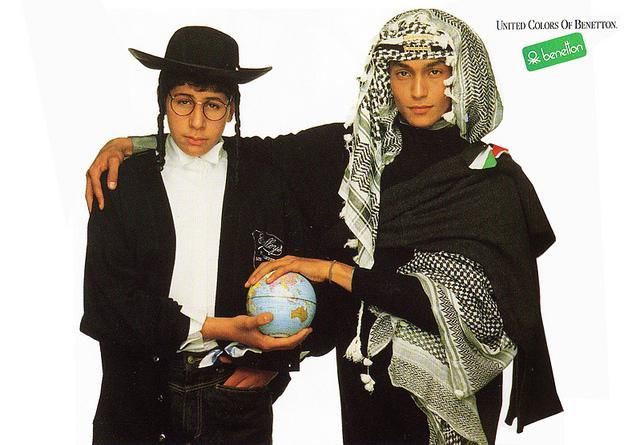 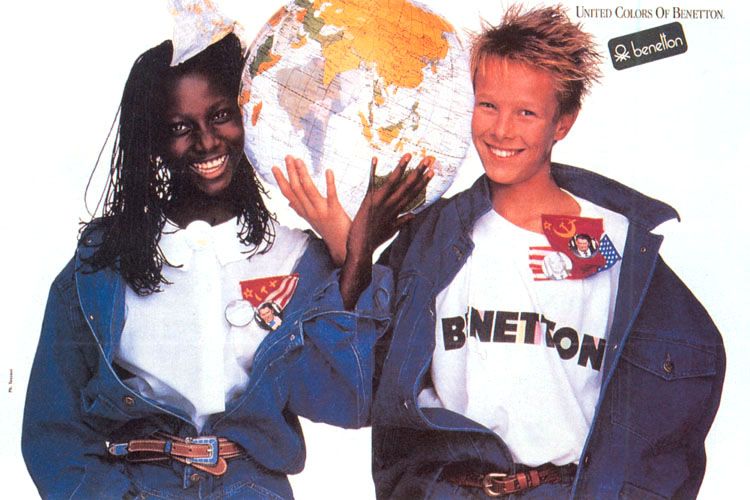 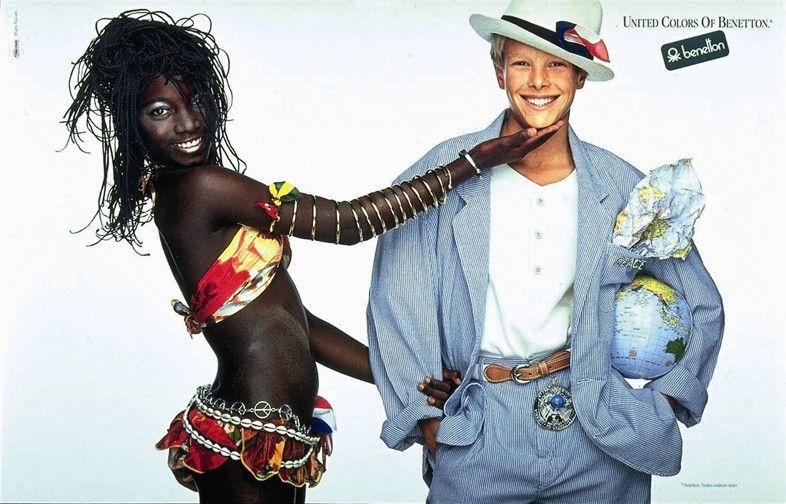 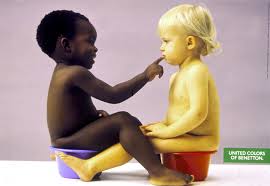 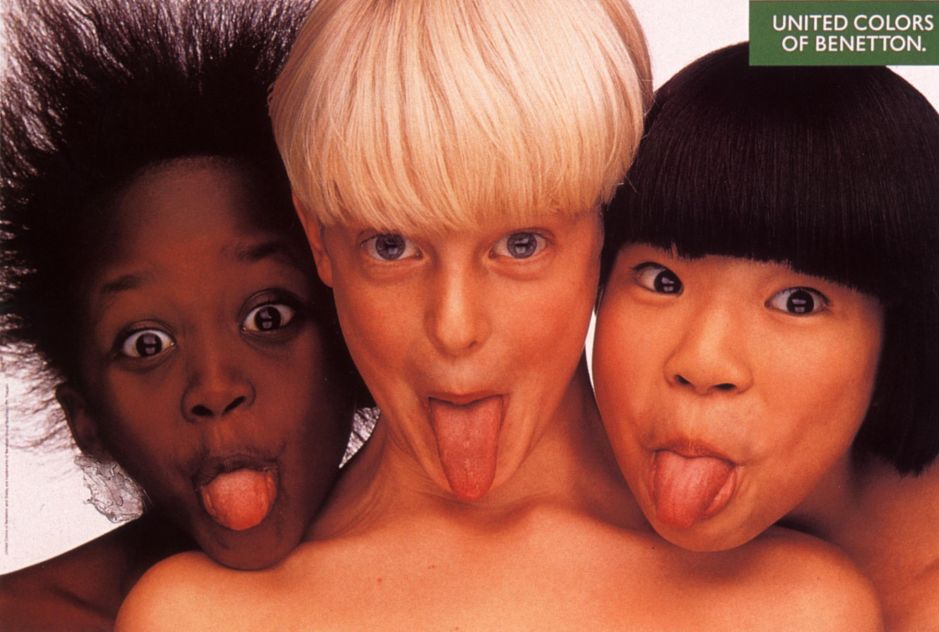 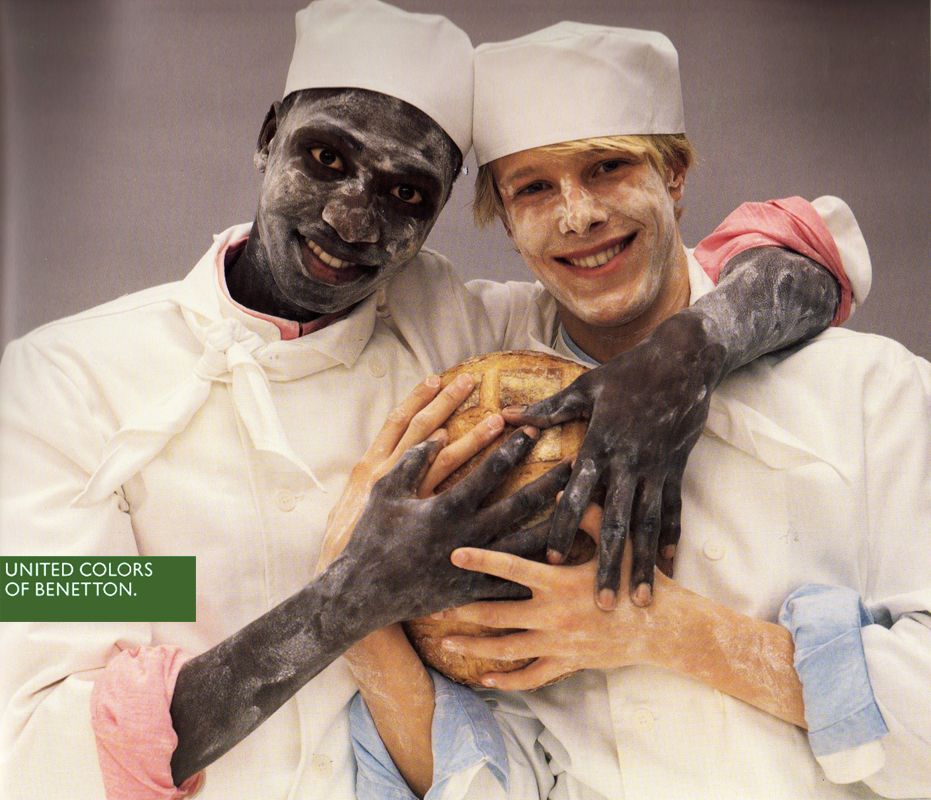 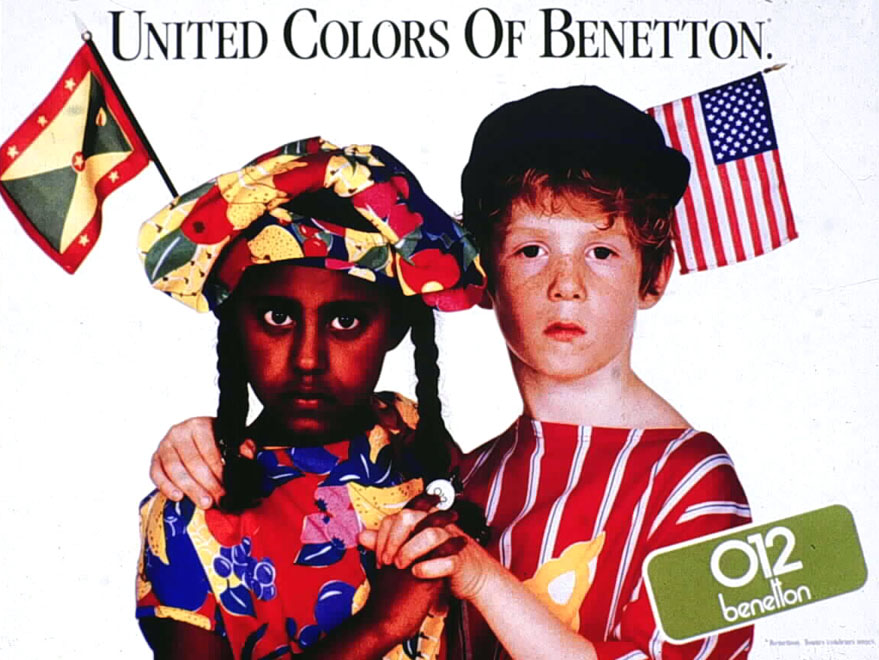 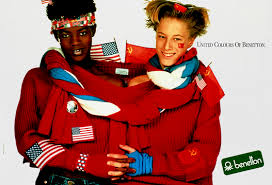 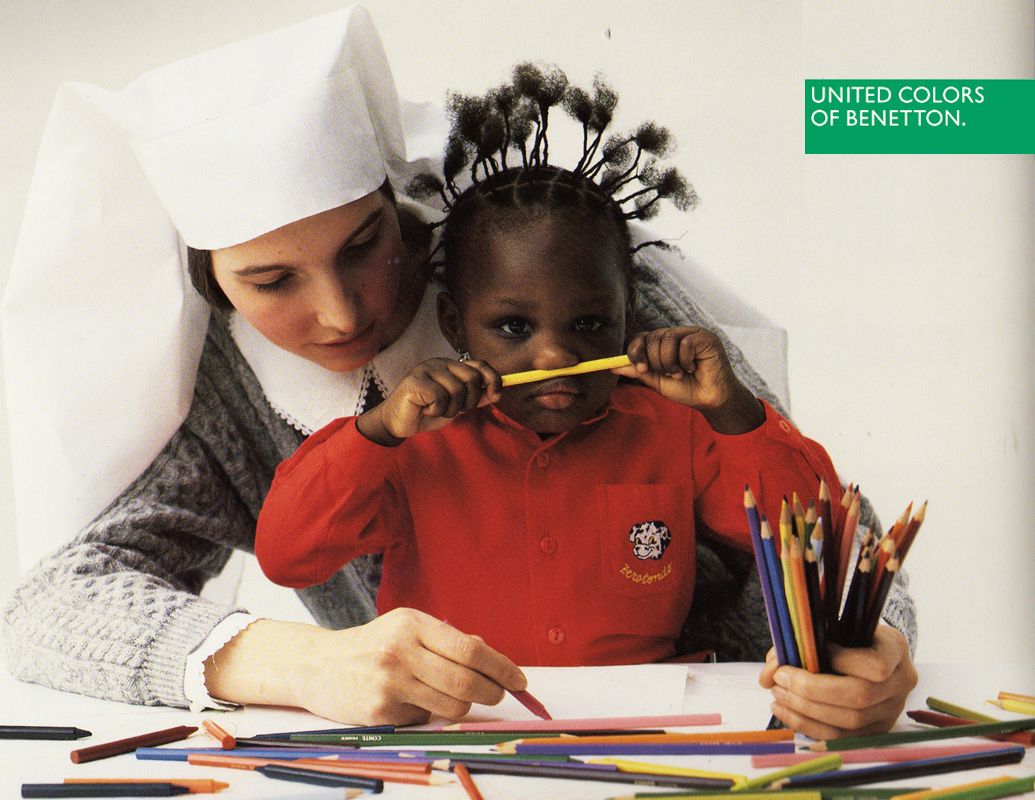 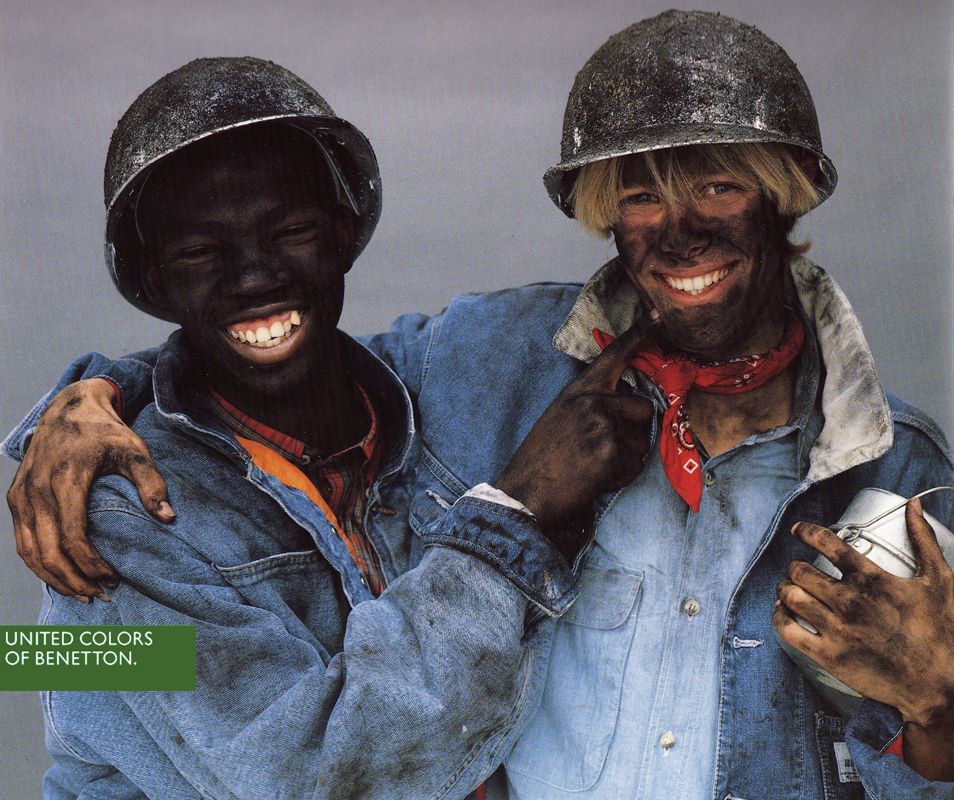 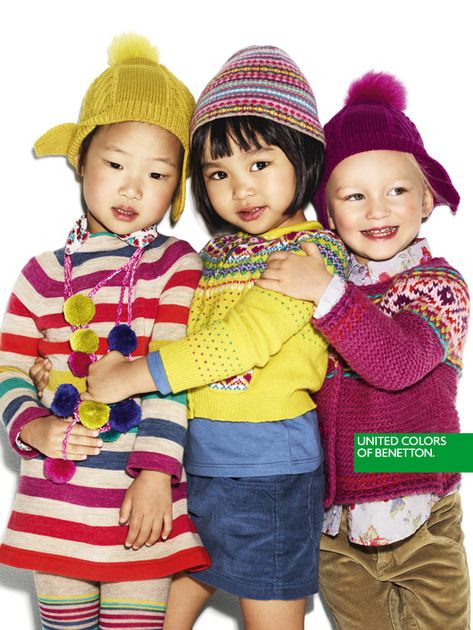 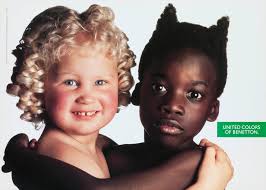 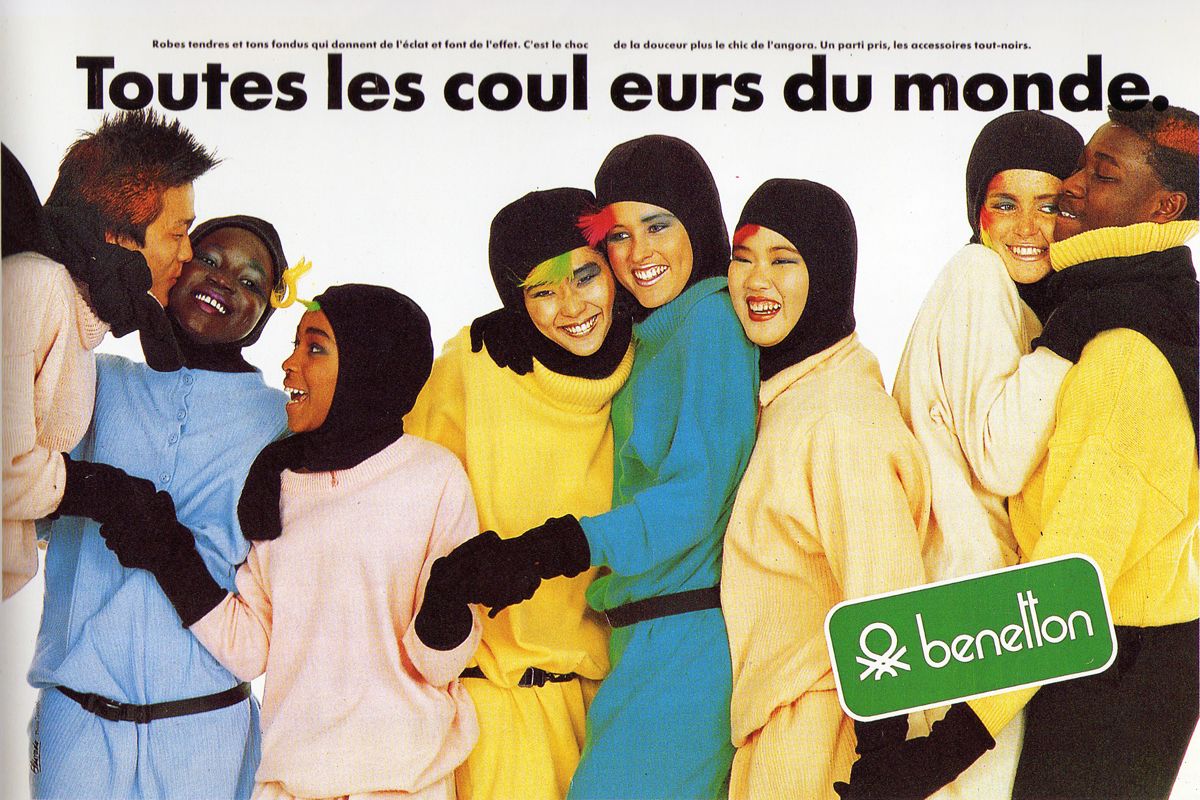 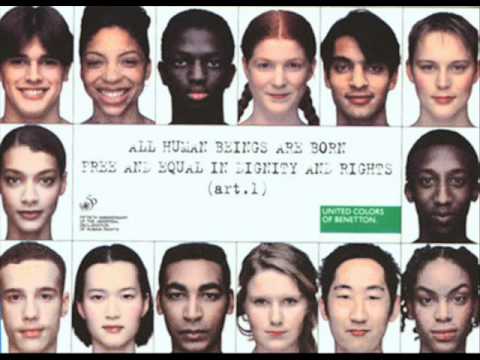 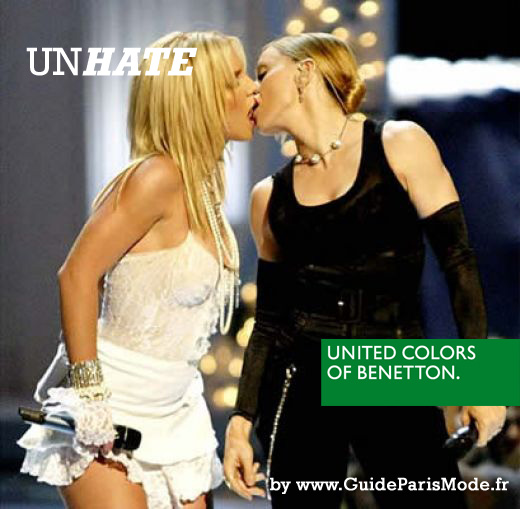 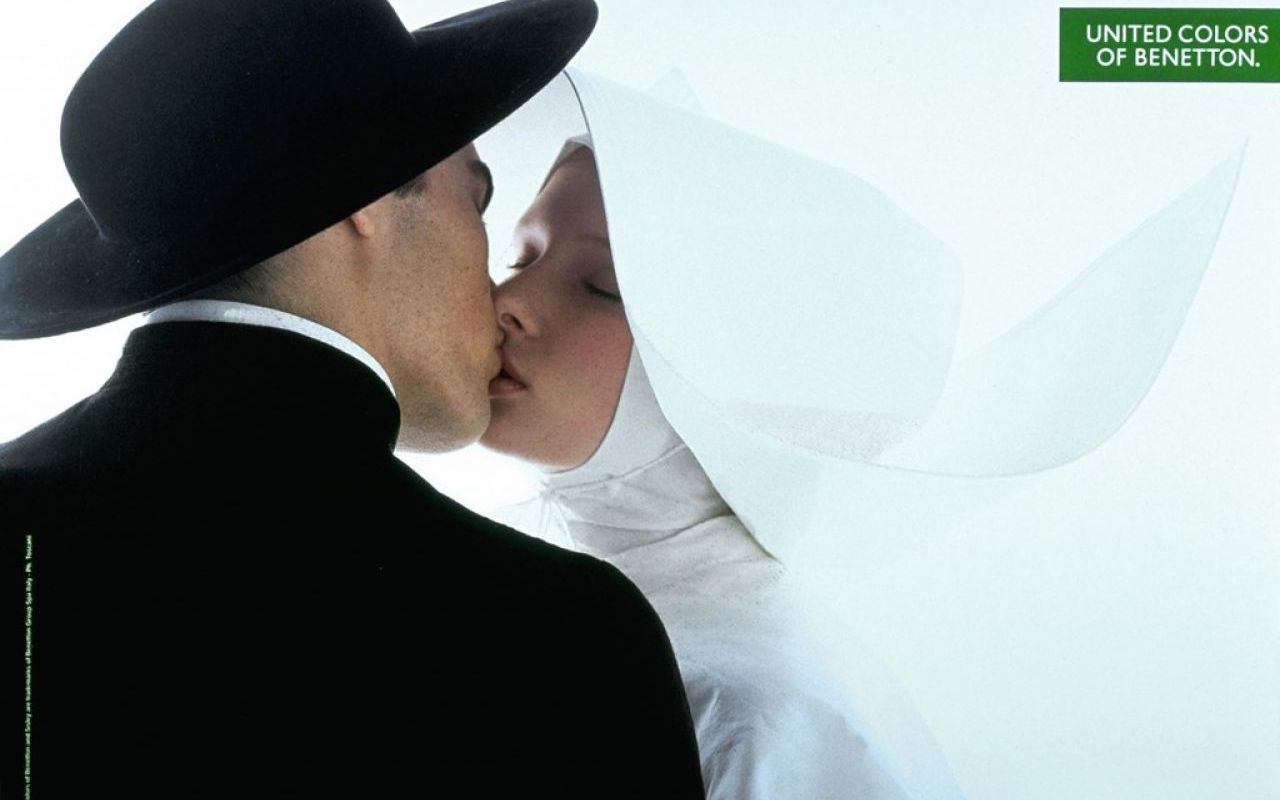 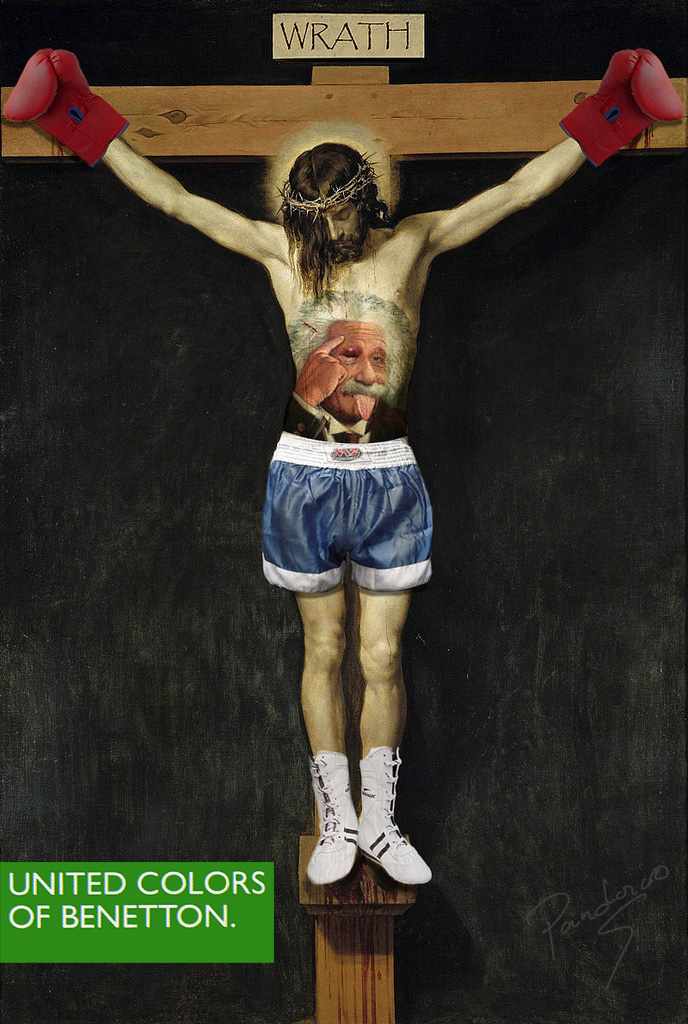 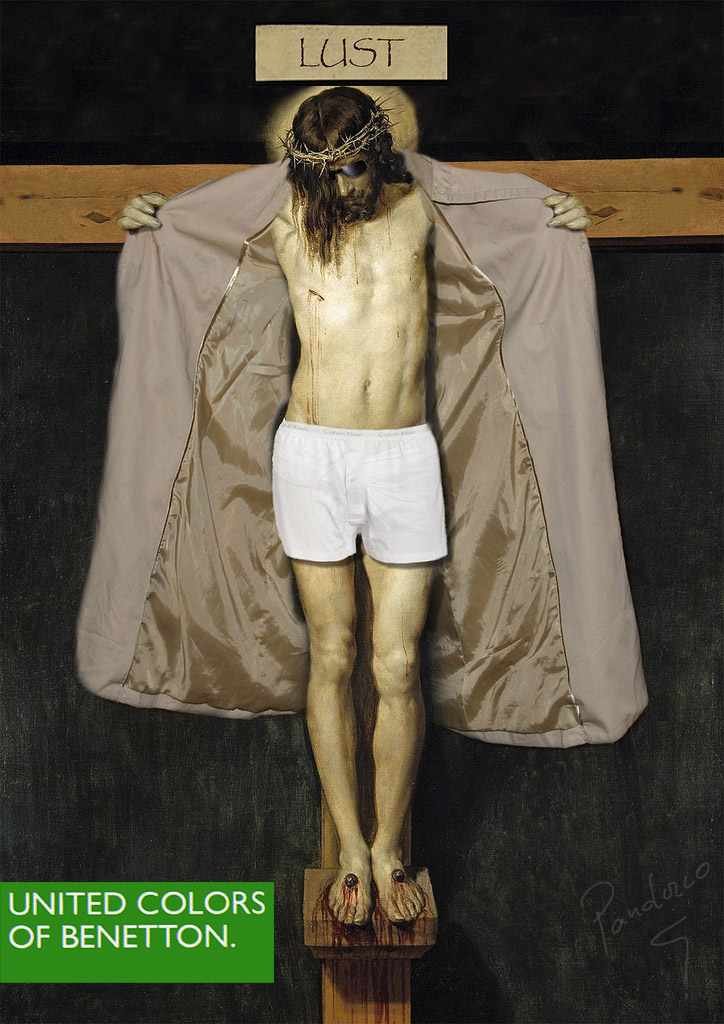 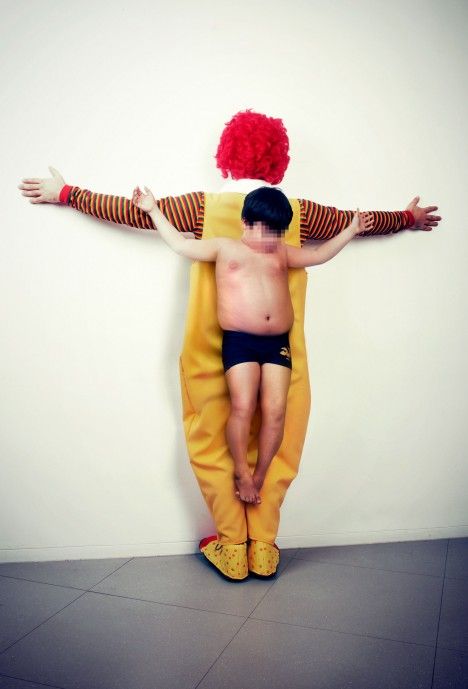 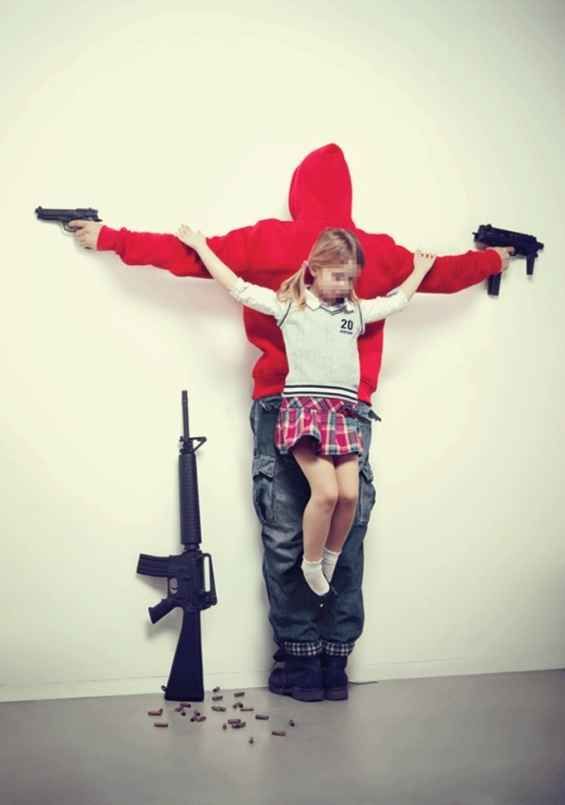 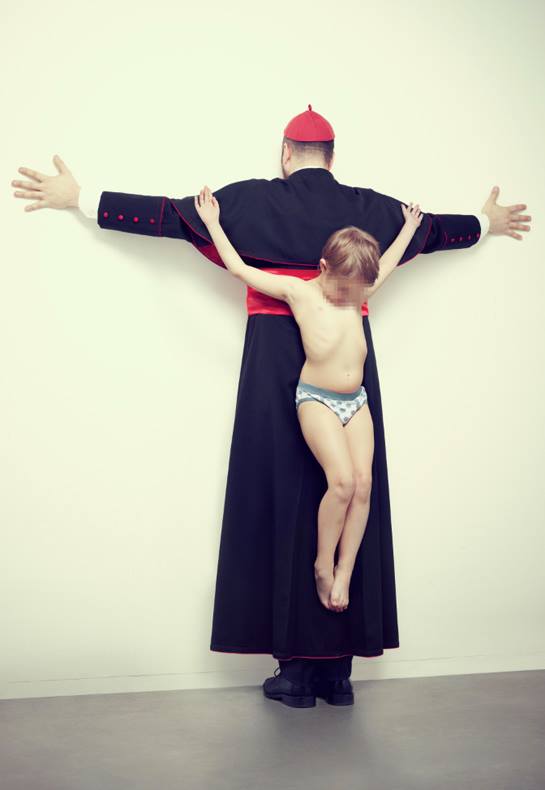 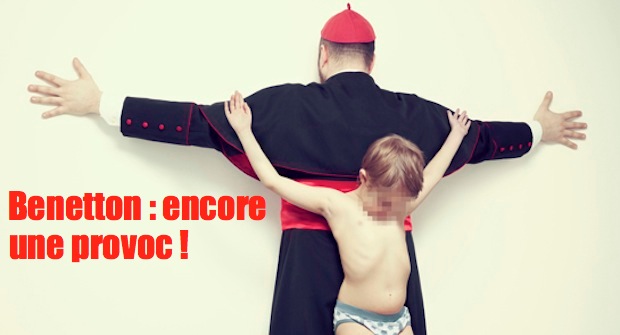 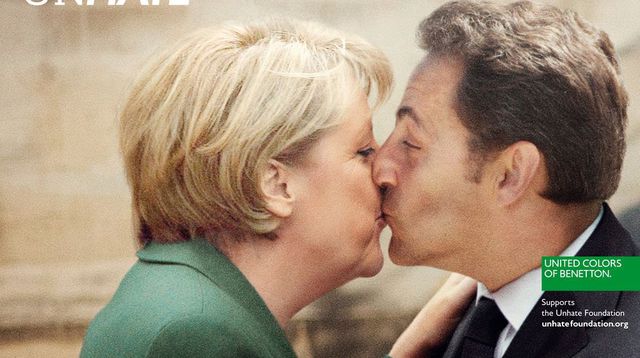 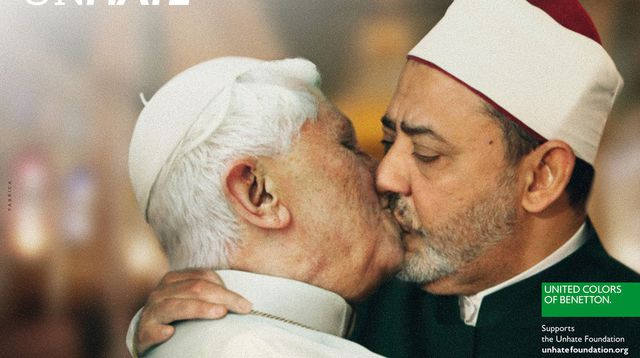 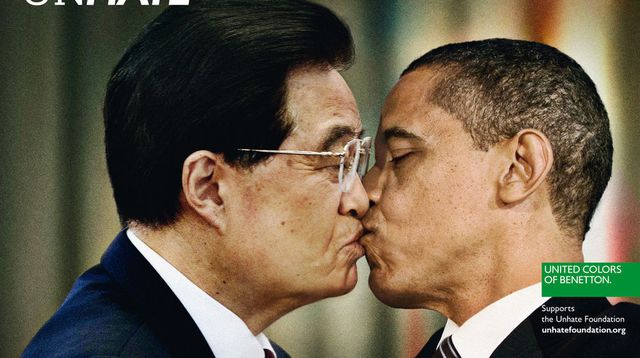 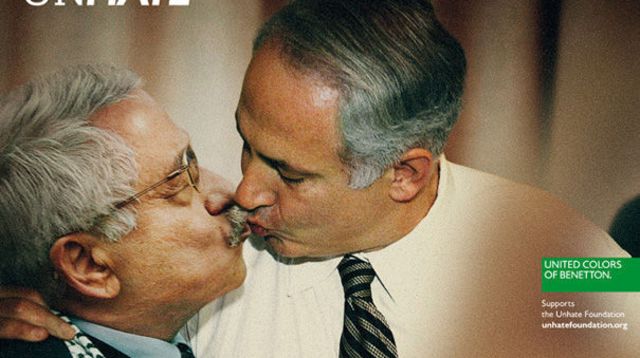 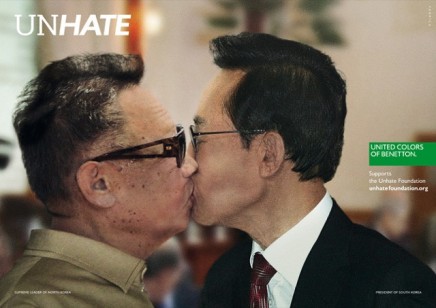 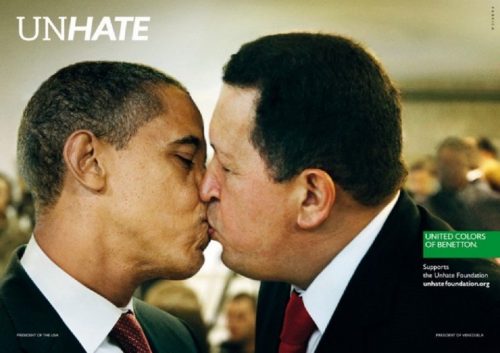 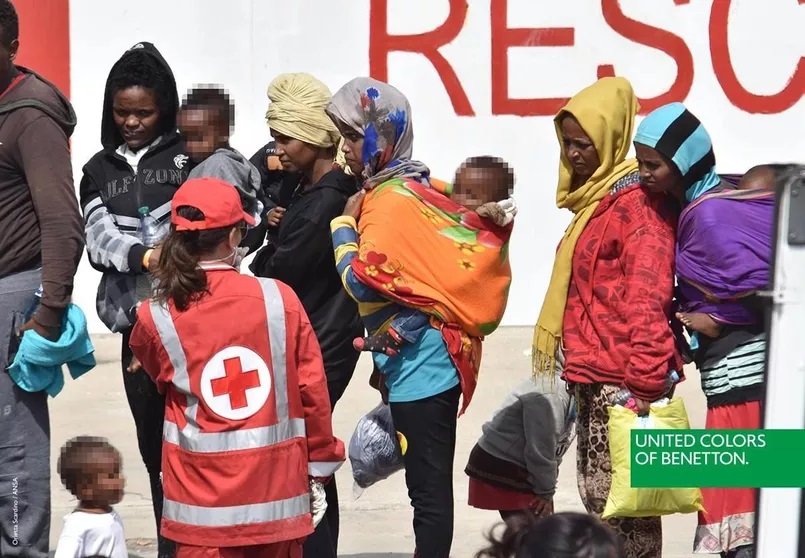 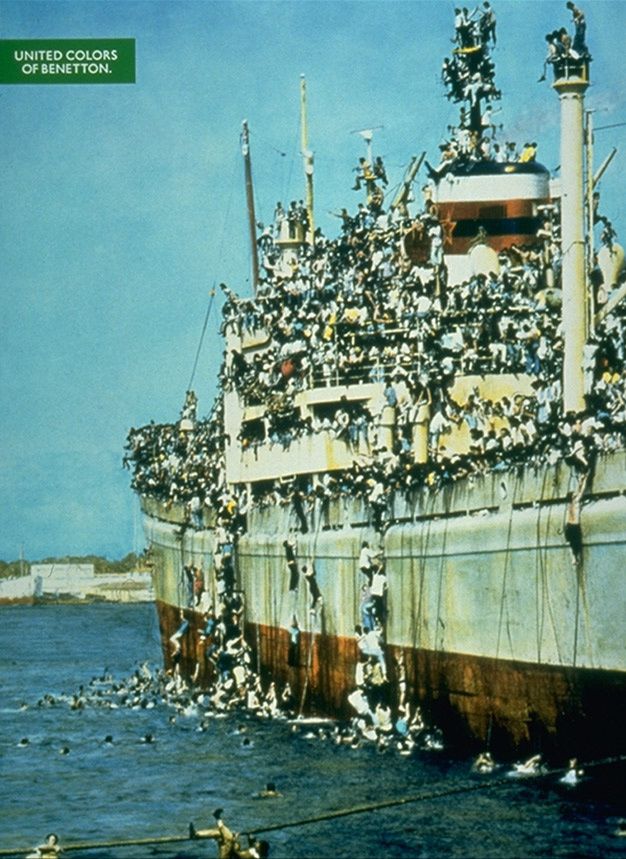 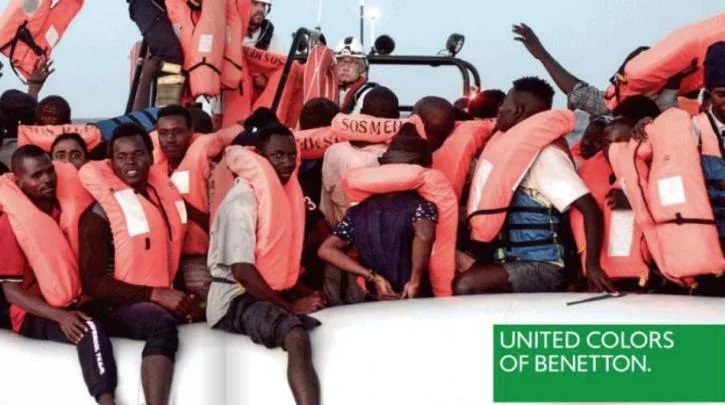 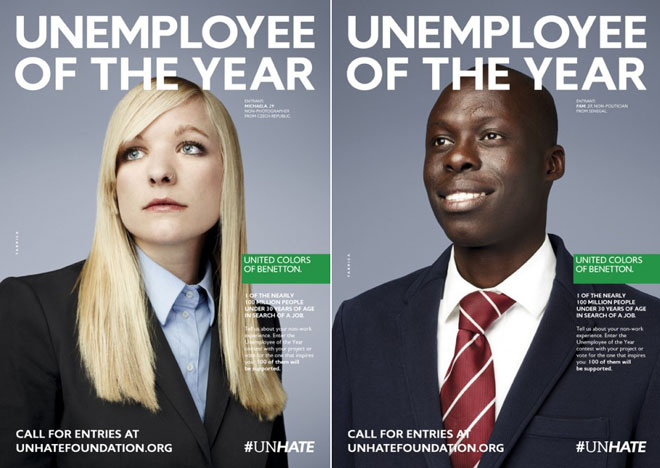 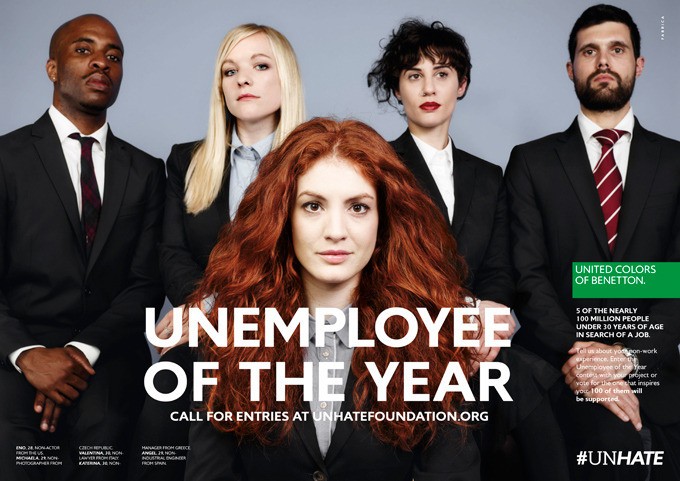 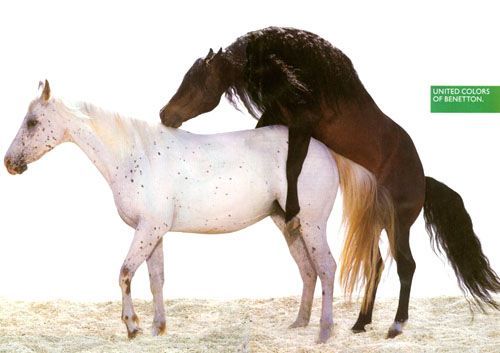 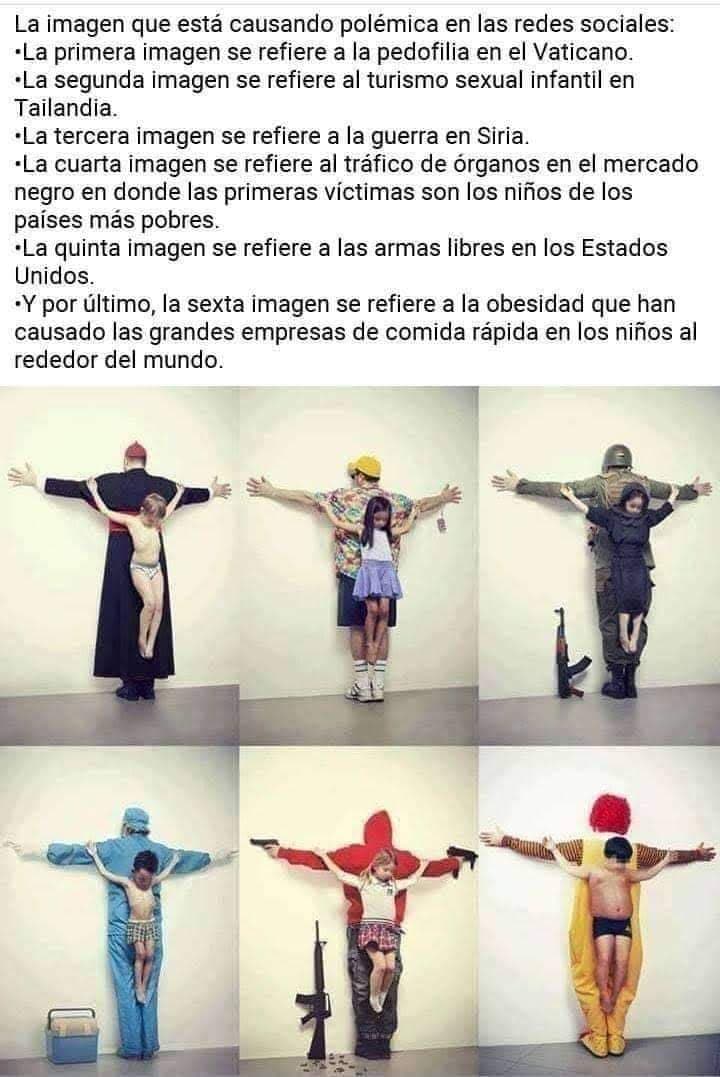 Les images qui font polémique sur les réseaux sociaux:
• La première image fait référence à la pédophilie dans le Vatican.
• La deuxième image fait référence au tourisme sexuel impliquant des enfants en Thaïlande.
• La troisième image fait référence à la guerre en Syrie.
• La quatrième image fait référence au trafic d'organes sur le marché noir où les premières victimes sont les enfants des pays les plus pauvres.
• La cinquième image fait référence aux armes gratuites aux États-Unis.
• Enfin, la sixième image fait référence à l'obésité causée par les grandes entreprises de restauration rapide chez les enfants du collectionneur ciel monde.
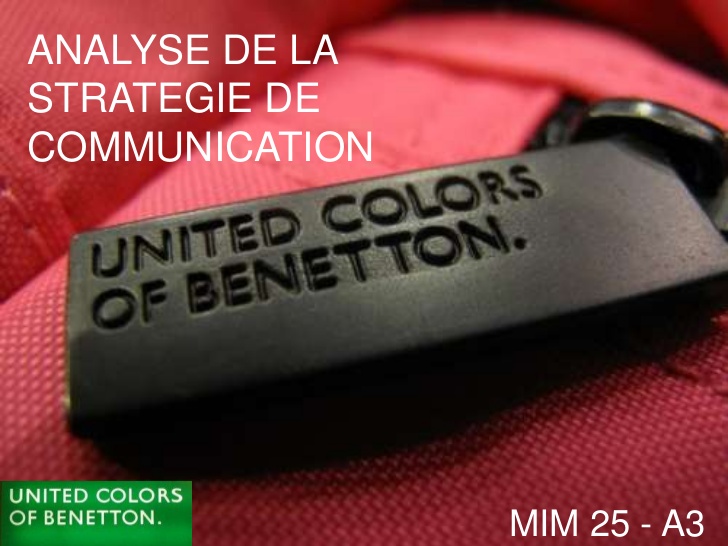 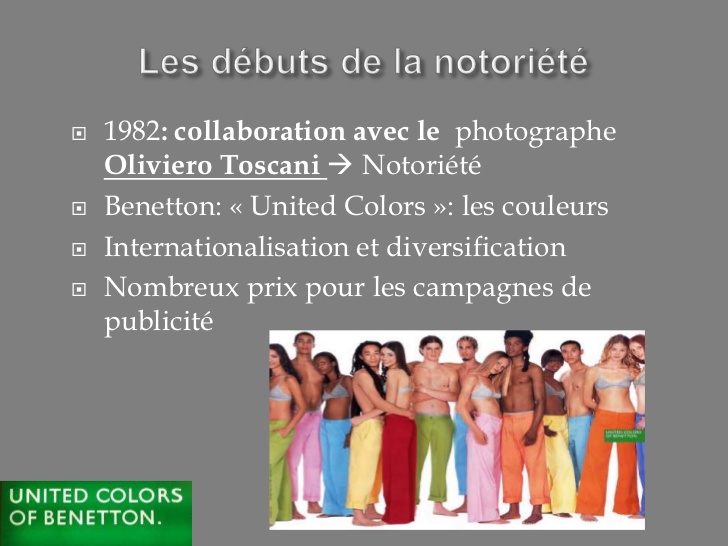 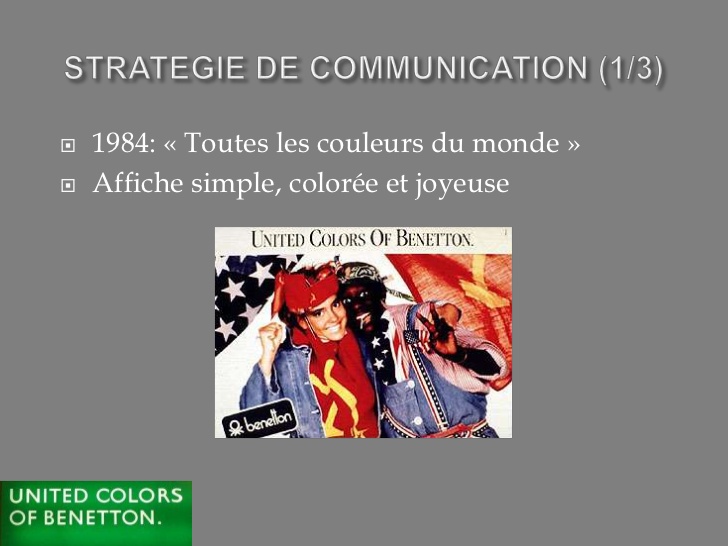 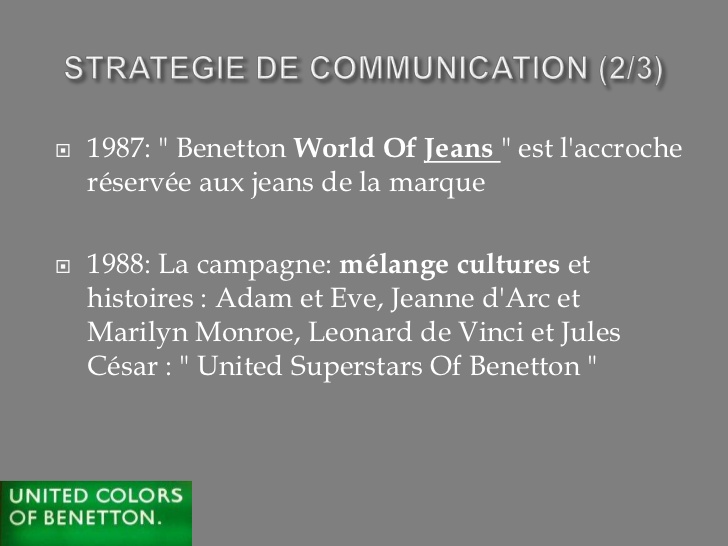 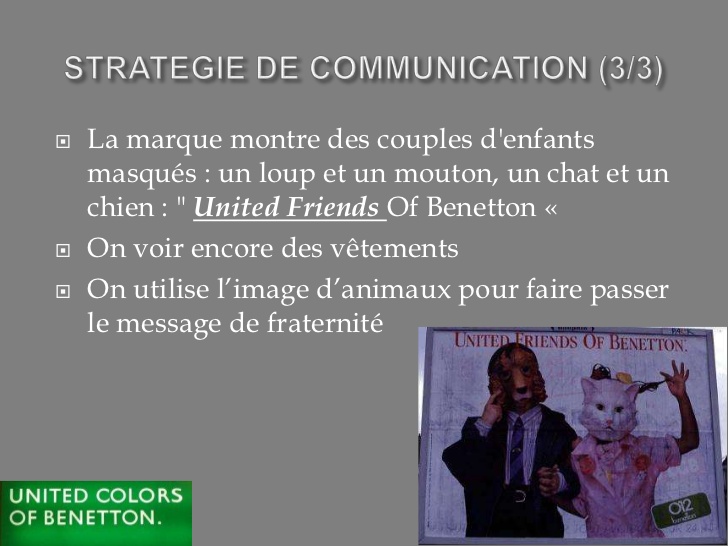 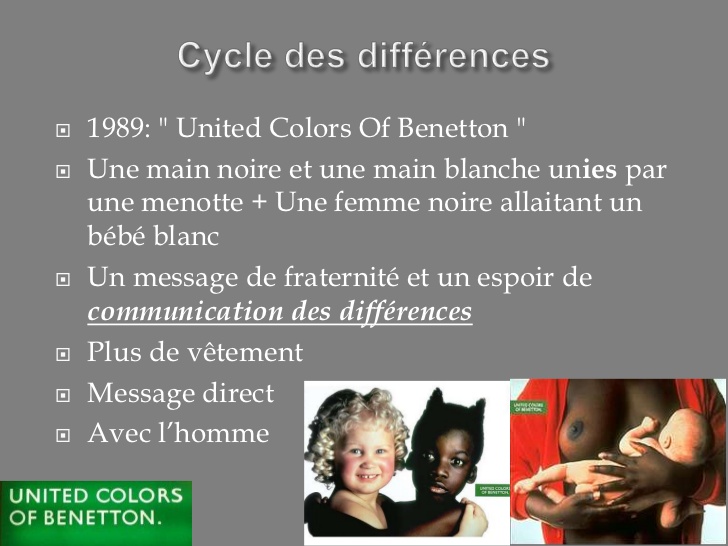 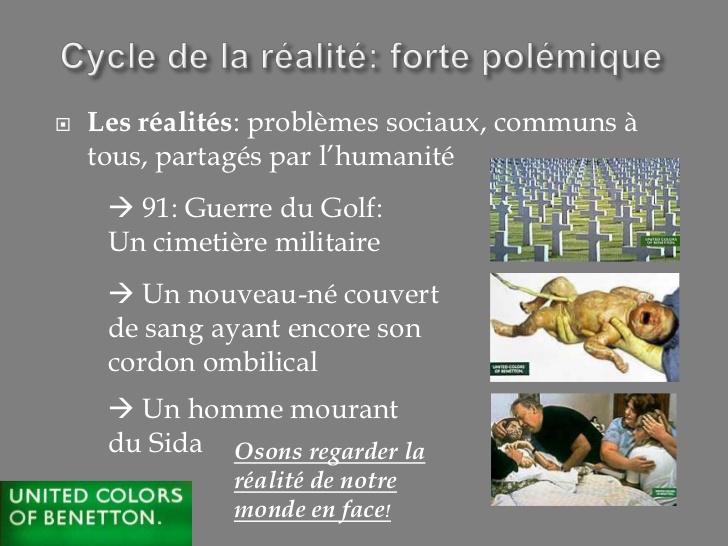 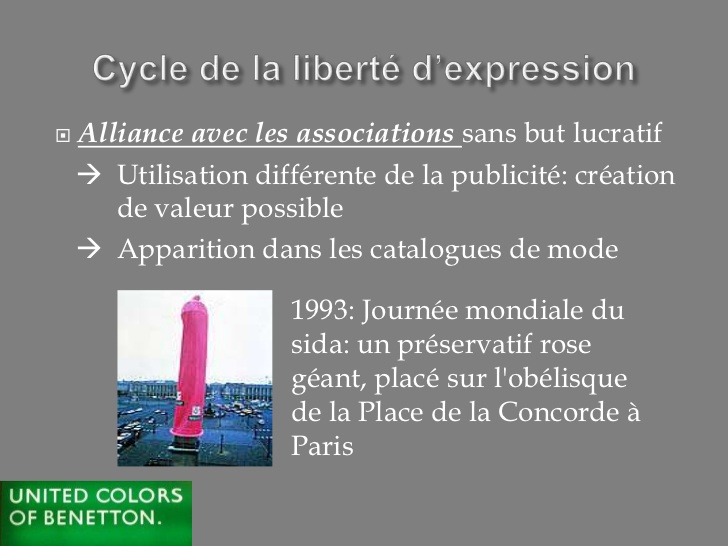 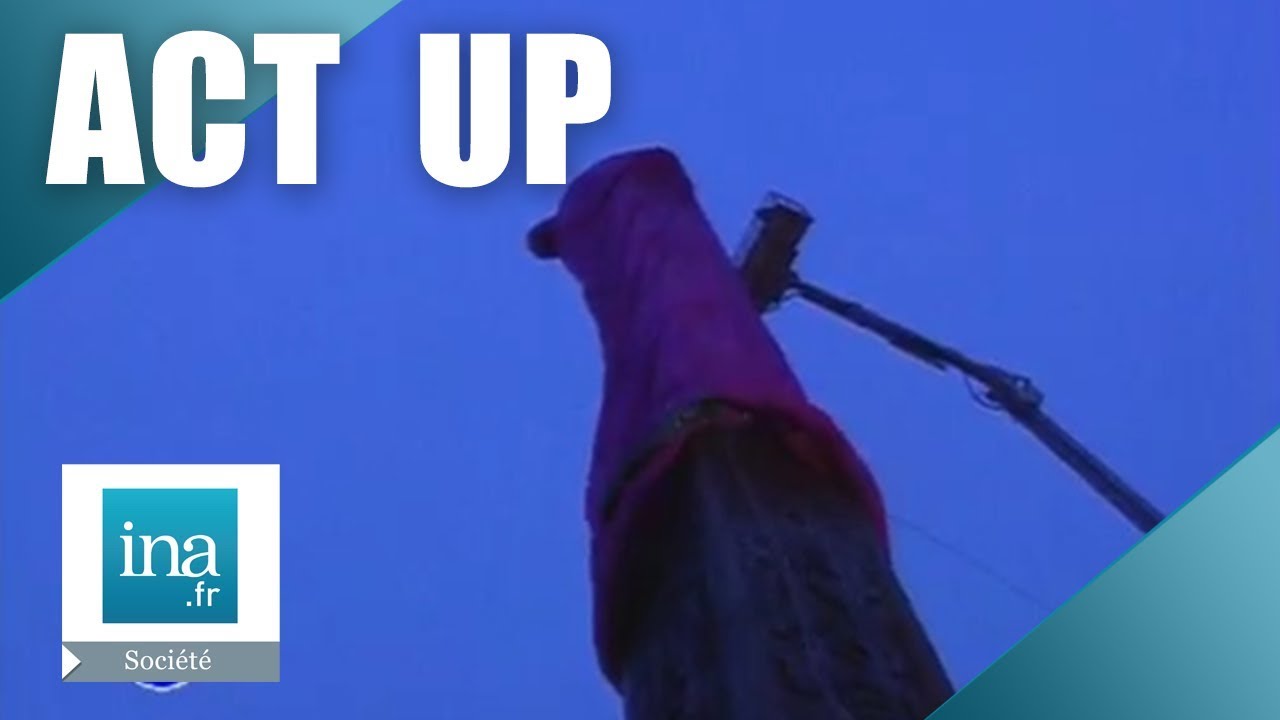 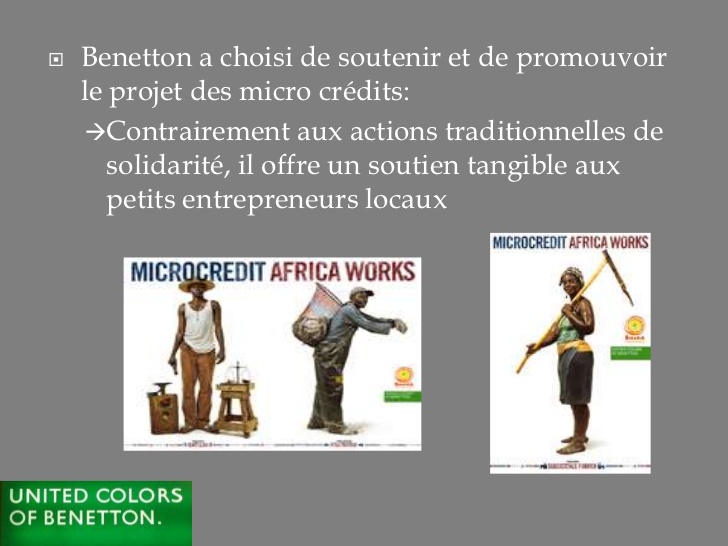 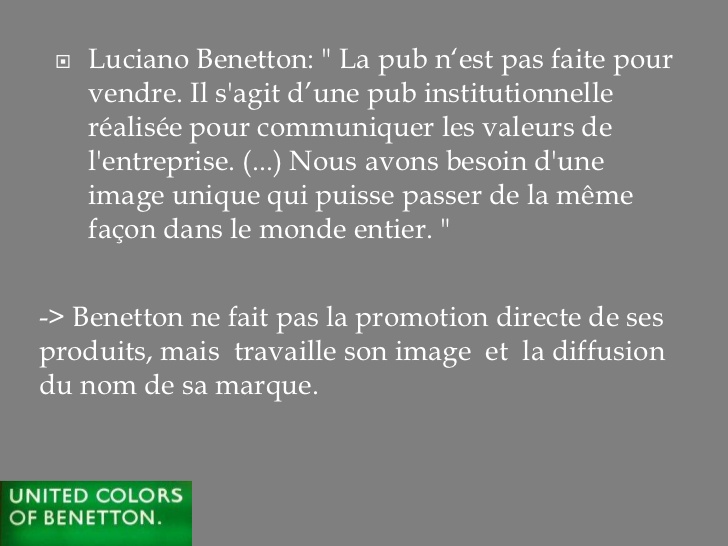 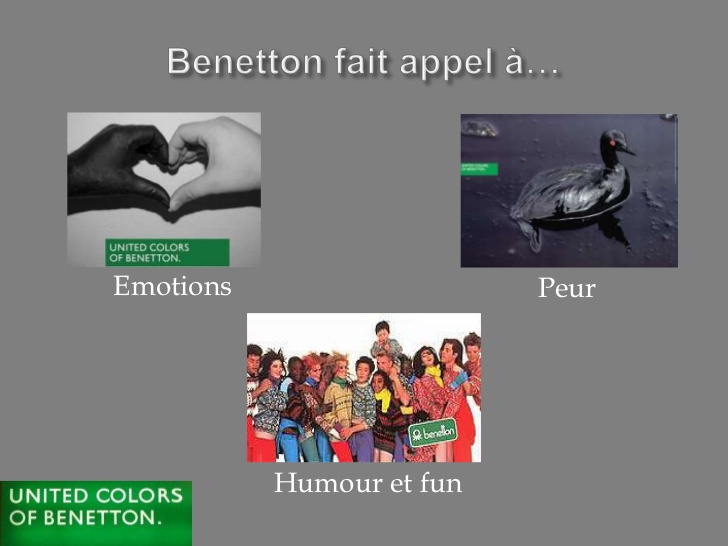 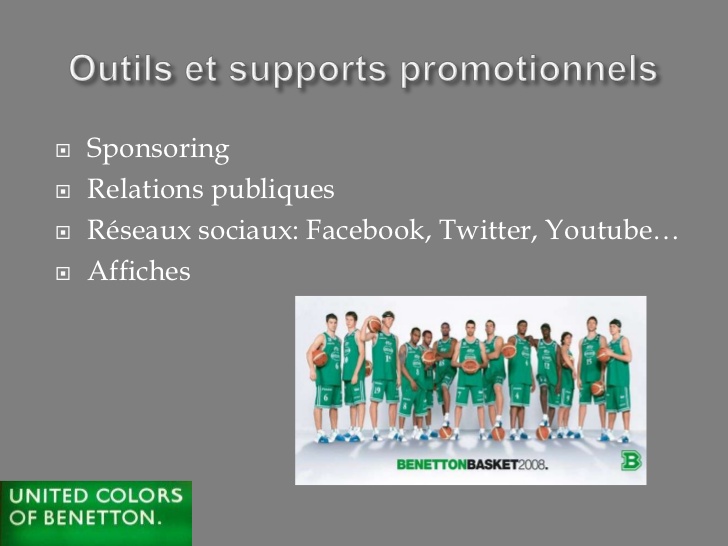 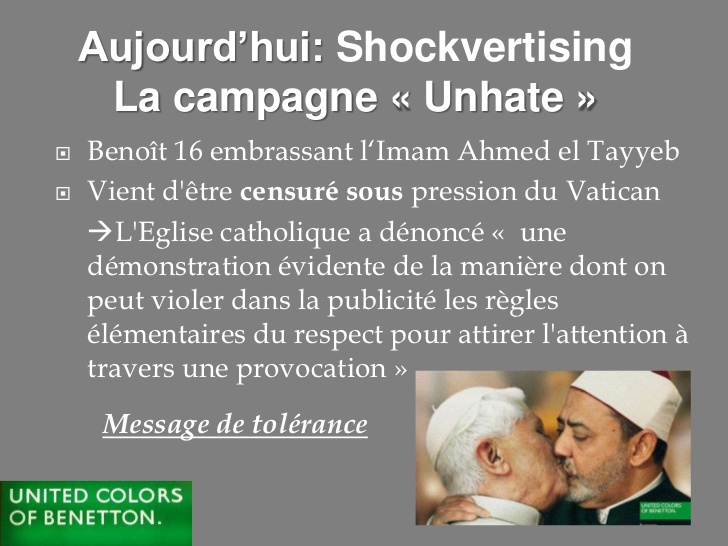 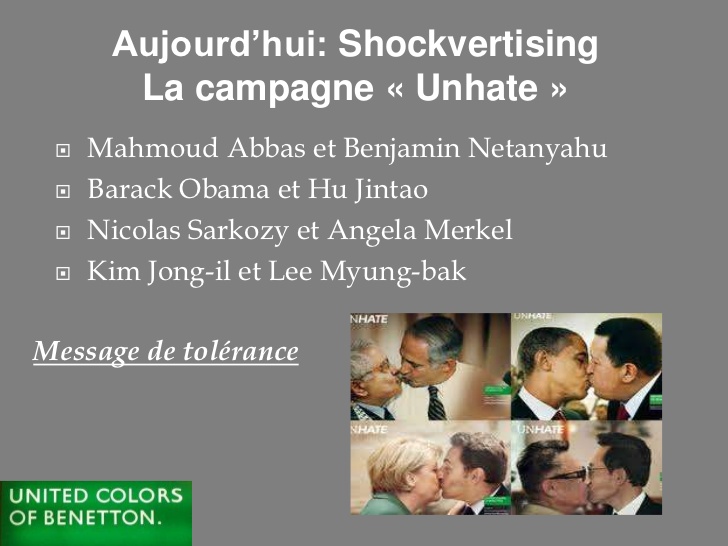 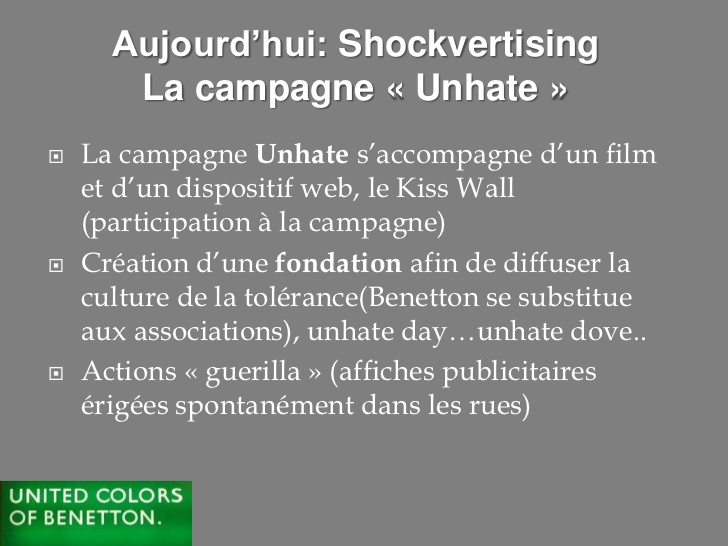 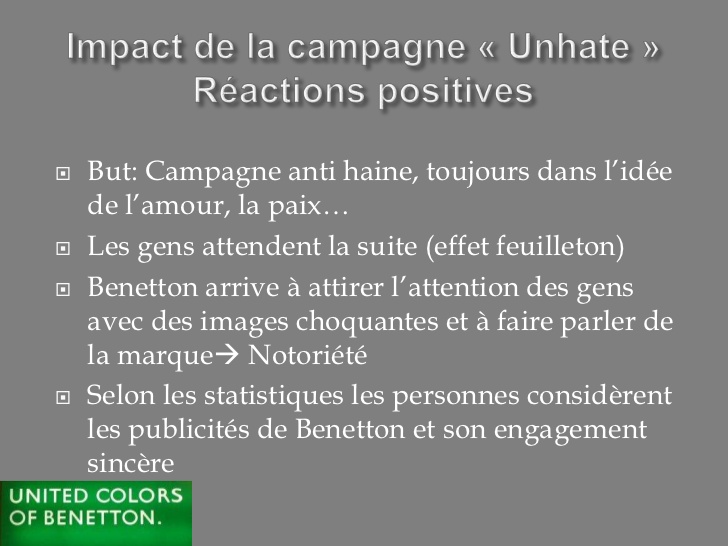 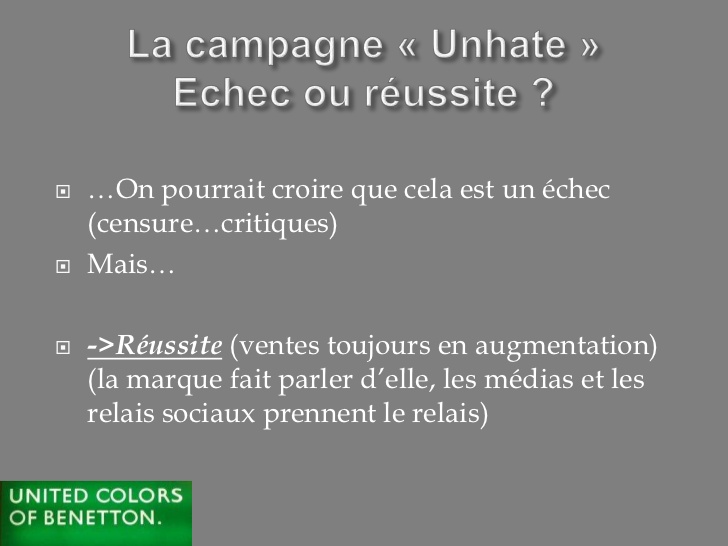 Bibliographie

Stratégie de communication de Benetton, https://pt2.slideshare.net/pakizegumus/communication-benetton/7